Загрязнение вод
Подготовила:
Погудина М.
Загрязнение вод — искусственные изменения химического и физического состояния, а также
биологических характеристик воды, вследствие которых дальнейшее ее употребление ограничено.
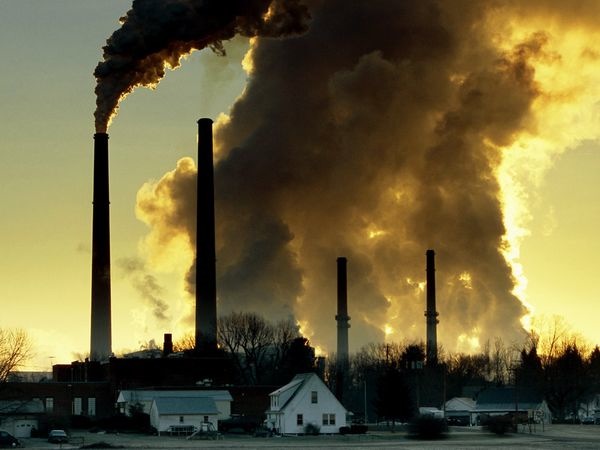 газы
(закись азота и сернистый газ)
Грубодисперсные
 (капельки жидкостей, зола, пыль и сажа)
Мировой океан используется человеком следующим образом:
1. Океан – среда для морских перевозок
2. Океан – источник пищевых ресурсов
3. Океан – источник минеральных ресурсов
4. Океан – источник рекреационных ресурсов
5. Океан – геополитический фактор. С глубокой древности и до наших дней
экономический потенциал страны и её политическое положение во многом определяются
наличием у данной страны выхода к морю.
6. Океан – место захоронения опасных отходов
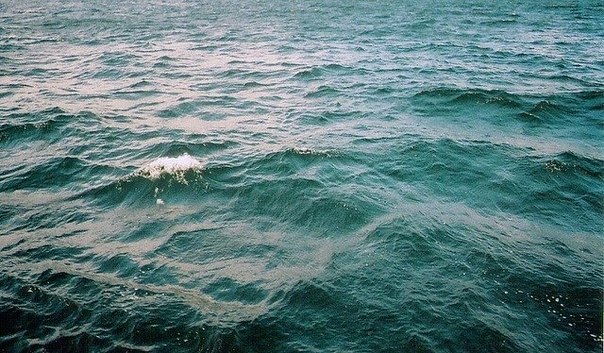 Спасибо за внимание!!!